Lesson: ____
Section: 1.3
New Functions from Old
1.  Transformations
  	2. Combining Functions 
		3. Odd & Even Functions

	B.   Inverse Functions
Graphing transformations of functions
Vertical & Horizontal Shifts of  y = f(x). (any function)
 	1.  Vertical shift c units upward		h(x) = f(x) + c
	2.  Vertical shift c units downward		h(x) = f(x) – c 
	3.  Horiz. shift c units to the right		h(x) = f(x – c)
	4.  Horiz. shift c units to the left		h(x) = f(x + c)
Reflections  of  y = f(x) (any function)
	1.  Reflection in the x-axis			h(x) =  – f(x)
	2.  Reflection in the y-axis			h(x) = f( – x)
Vertical Stretches of  y = f(x) (any function)
       h(x) =  c  f(x)
	“Vertical Stretch by a factor of c” 
        (if c > 1)  stretches	   ( if  0 < c < 1 )compresses
1.   y = ½ x2
1. Stretch vertically by a factor of 1/2
Run Geogebra
2.   y = -|x|+3
1. Reflect over x-axis2. Shift up 3
See 2.1 adjustable parabola (if time)
3.   y = (-x+2)3
Shift left 2
Reflect over the y-axis
4.    y = √-x +3
1. Reflect over the y-axis2. Shift up 3
5.    y = 2(|x-2|+3)
           = 2|x-2|+6
1.  Shift right 22.  Stretch vertically by  a factor of 2.      (multiply all output values by 2)
3.  Shift up 6
Combining Functions Arithmetically (+, -, x, )
Run Geogebra
See 1.5 adding functions
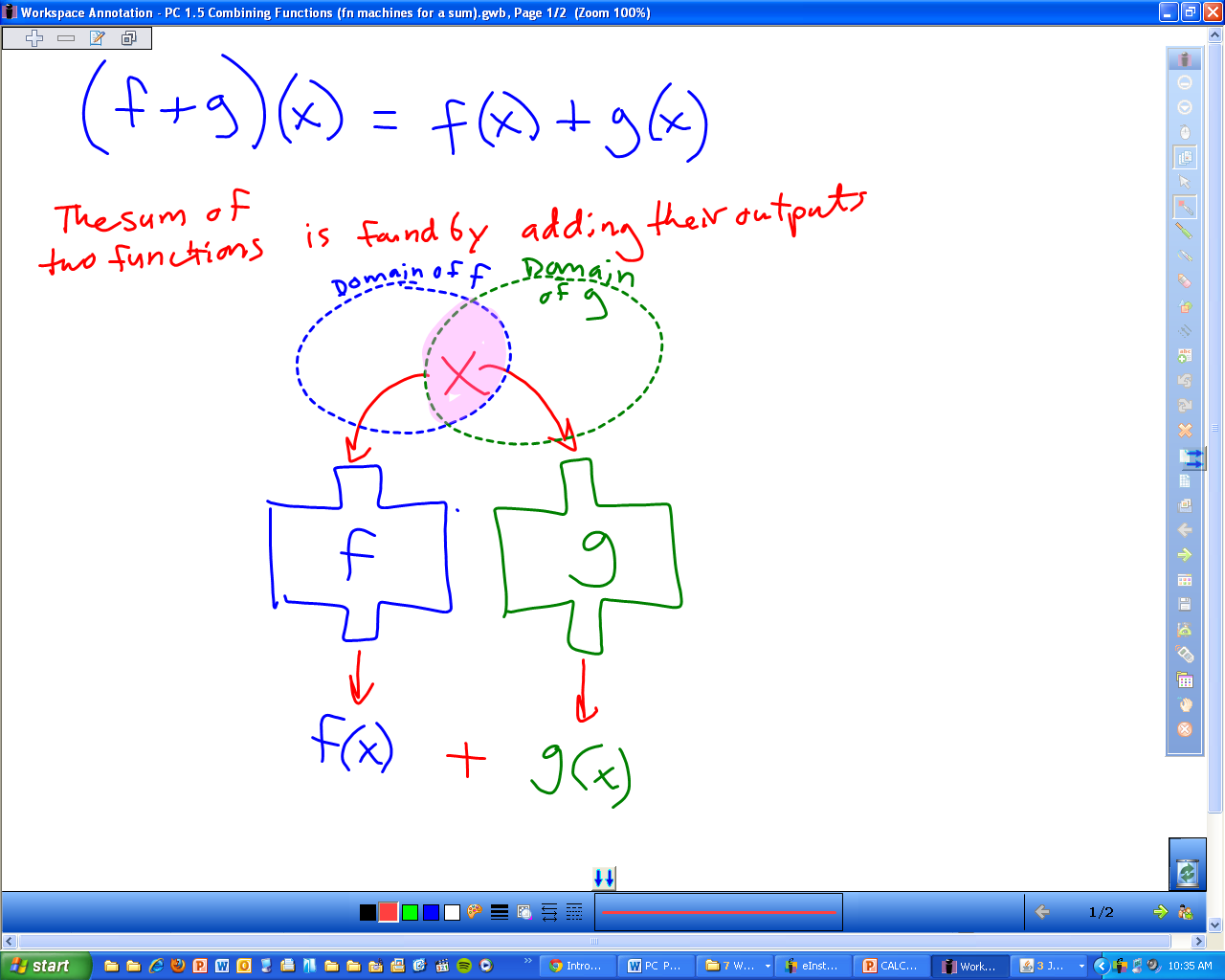 x
input
f(x)
input
output
Function
f
g(f(x))
Function
output
g(f(x))
g
Domain of  f
Composition
of  functions
In Range of  f
and Domain of  g
Range of  g  f
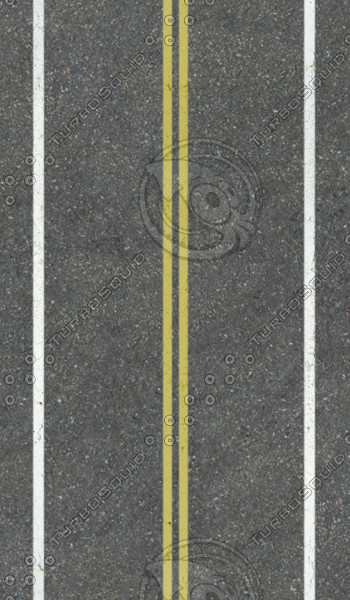 Composing Functions
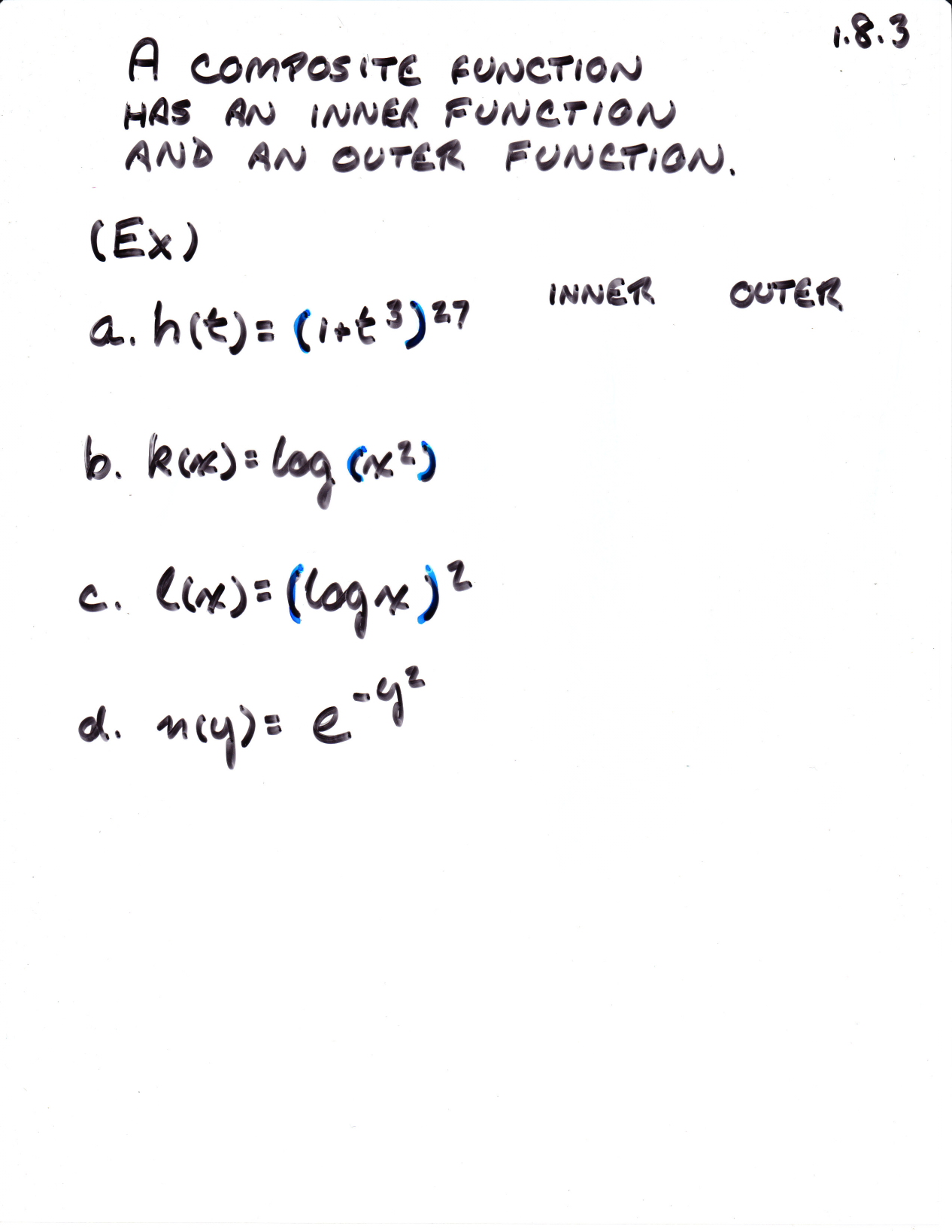 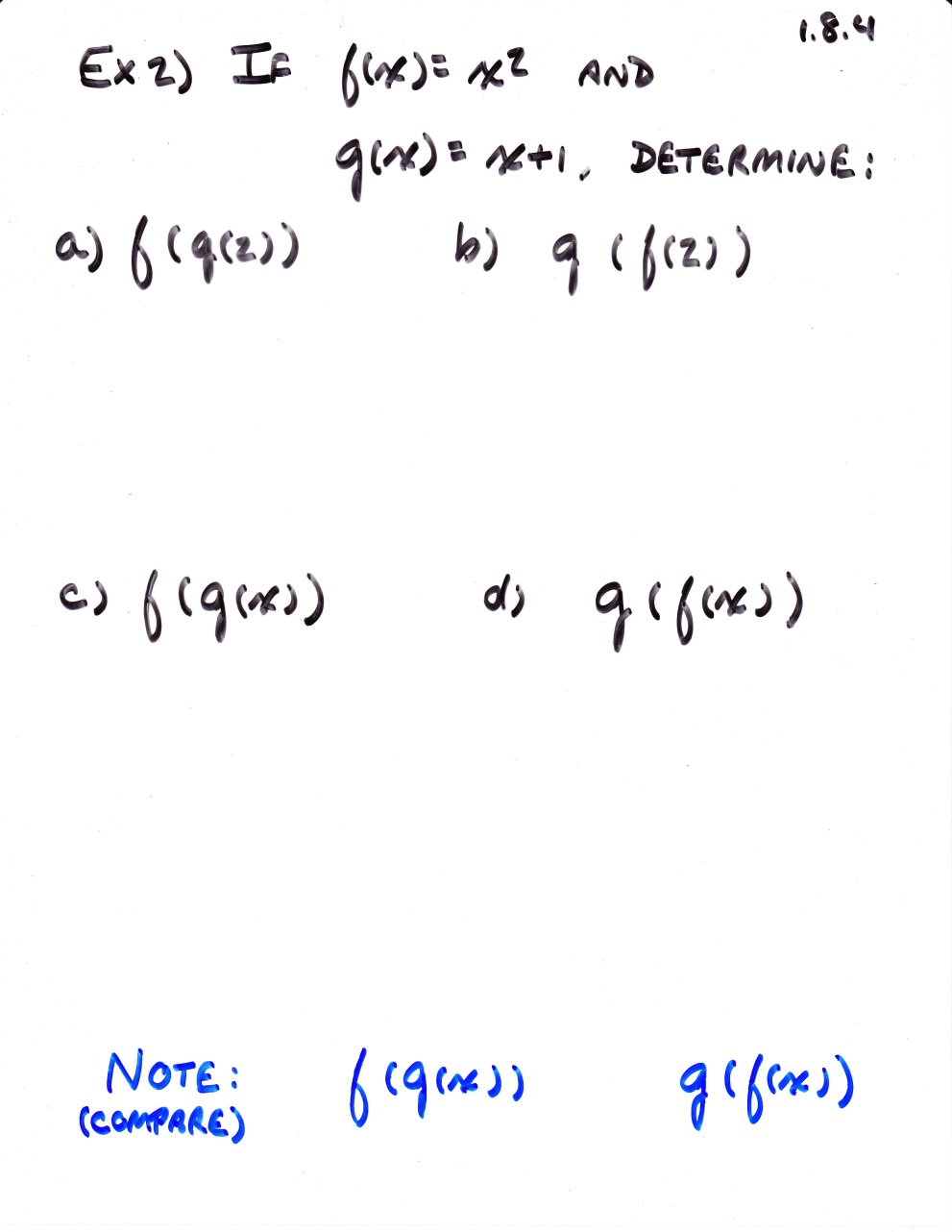 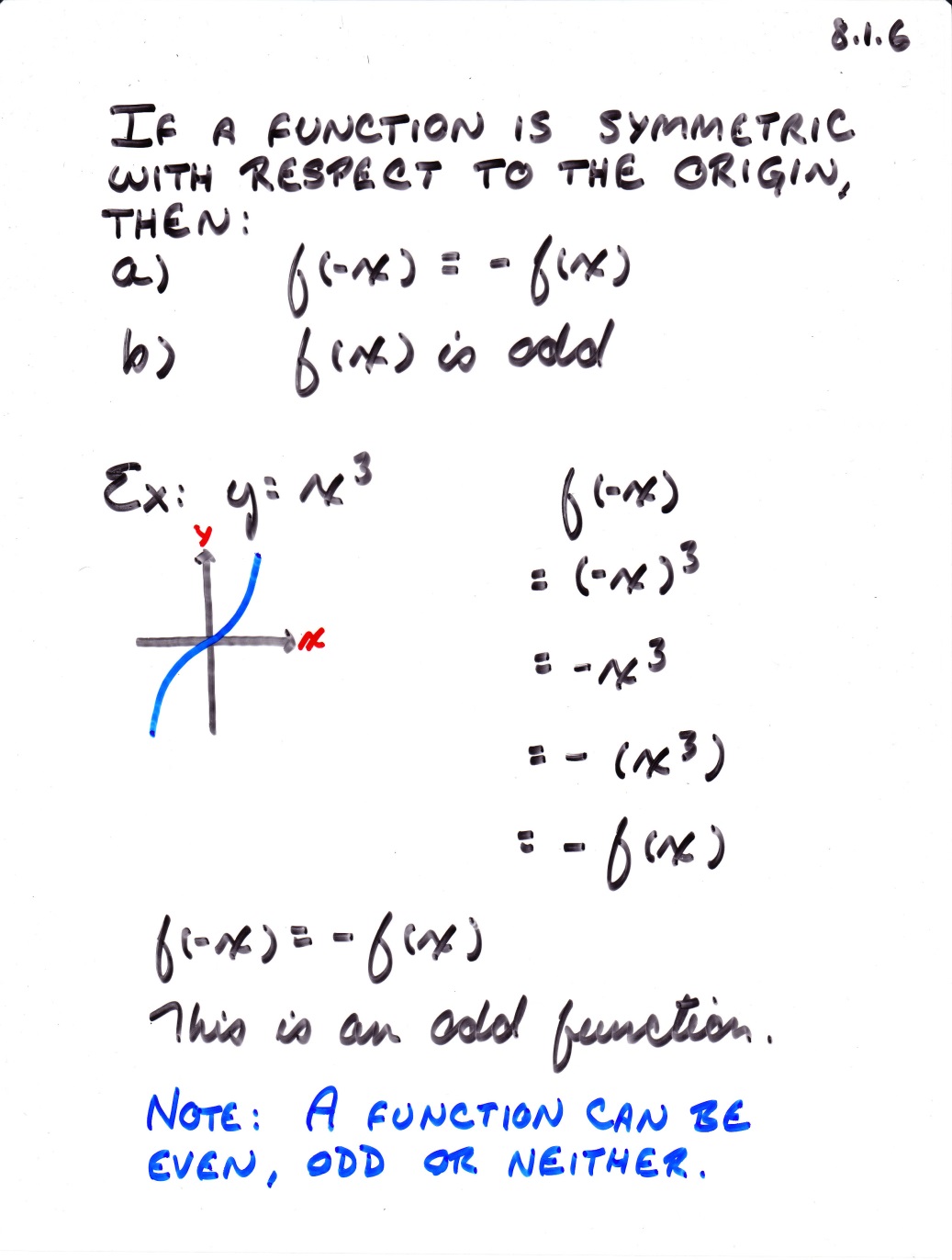 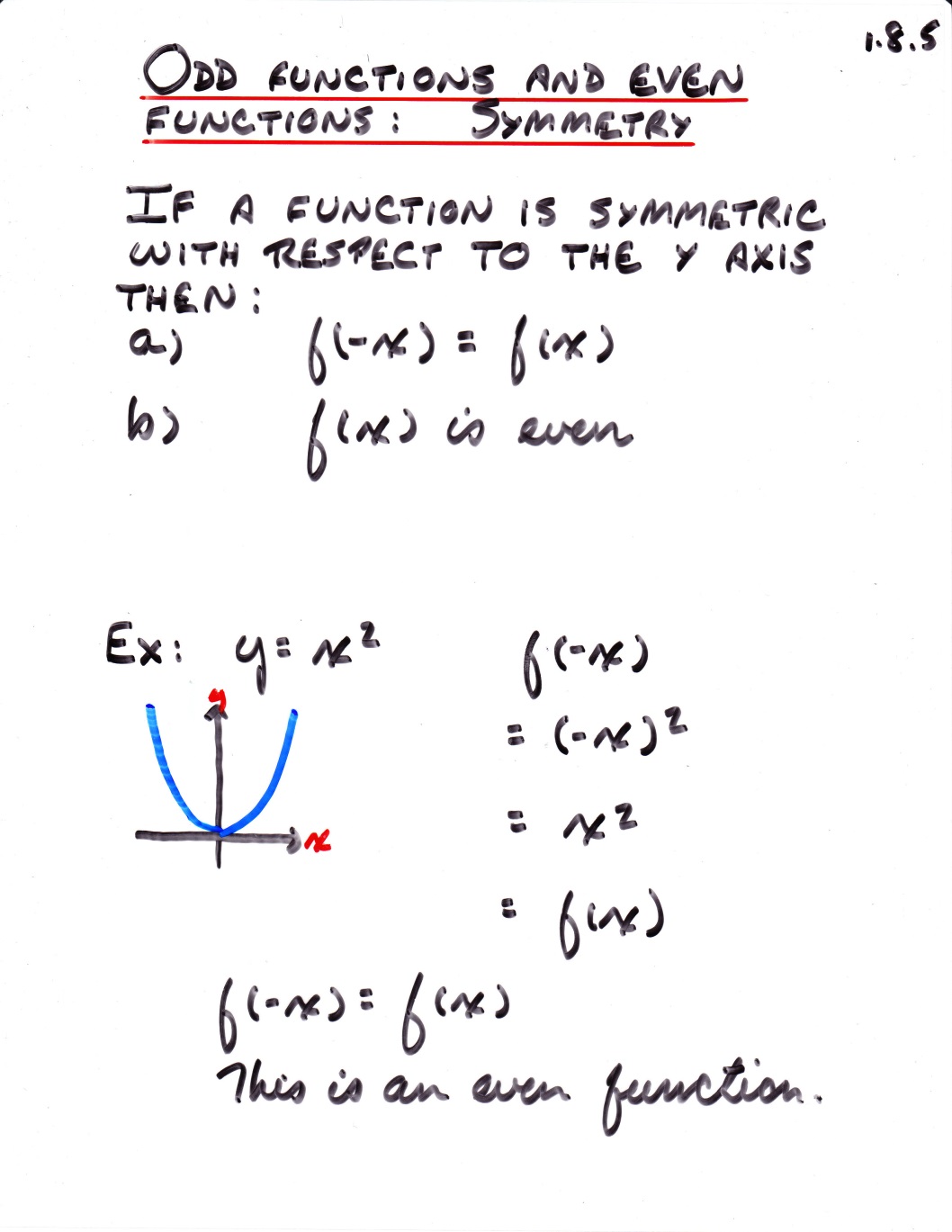 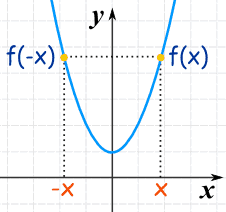 Inverse Functions
d
t
t
t
d
d
Note that this is the same relationship just proceeding in the opposite direction.  The only difference is which quantity is being considered the output (dependent) and which is the input. 
So to describe the inverse of a one to one function, we simply interchange the role of input and output.
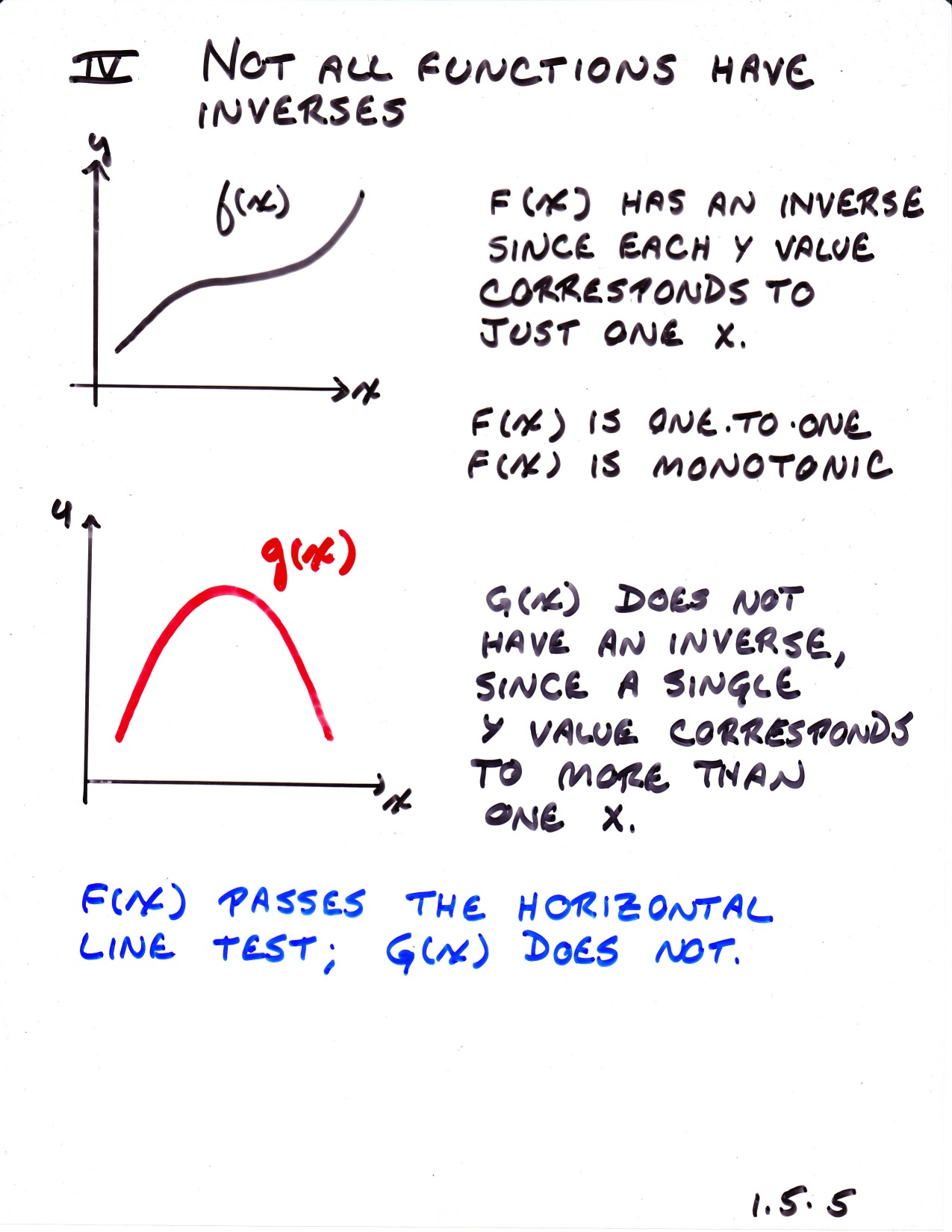 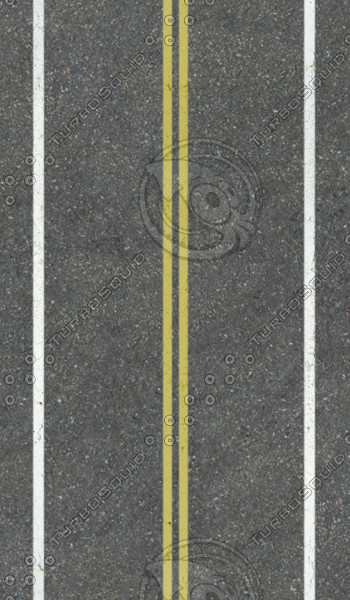 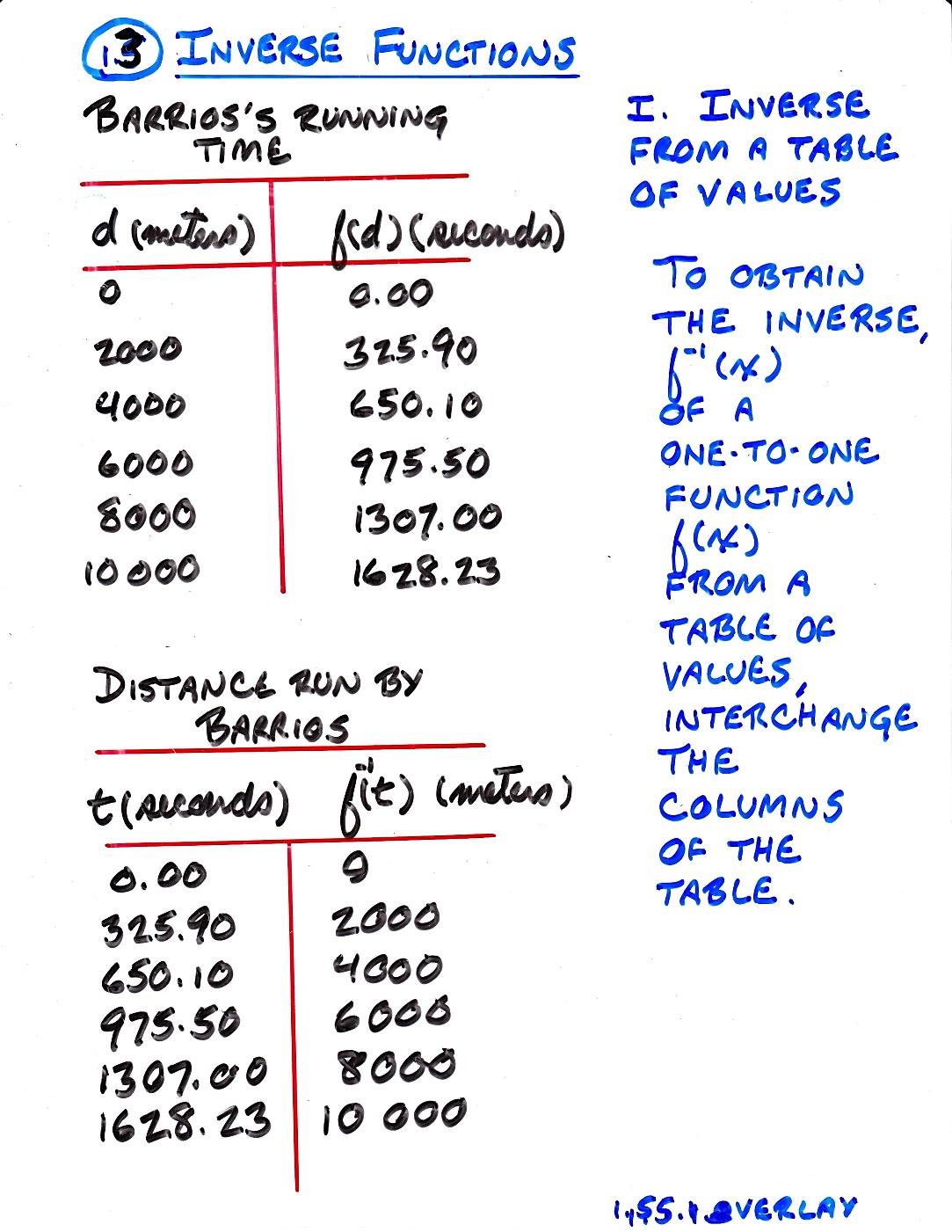 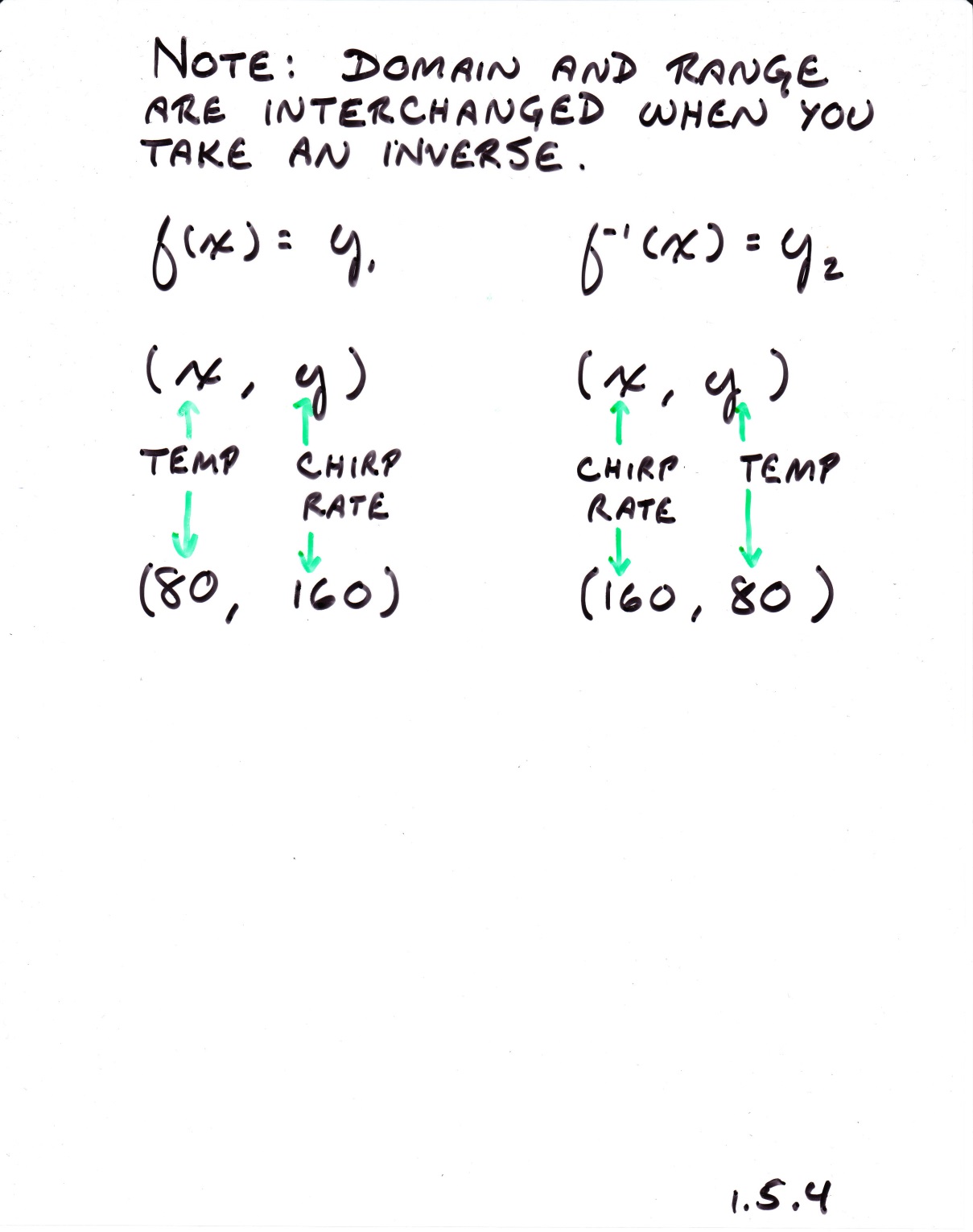